cs242
Types
Kathleen Fisher
Reading: “Concepts in Programming Languages”, Chapter 6
Thanks to John Mitchell for some of these slides.
Announcement
We are looking for homework graders.
If you are interested, send mail to cs242@cs.stanford.edu
Need to be available approximately 5-9pm on Thursdays.
You’ll be paid Stanford’s hourly rate.
We’ll provide food “of your choice.”
Previous graders have really enjoyed it.
Great way to really learn the material.
Outline
General discussion of types
What is a type?
Compile-time vs run-time checking
Conservative program analysis
Type inference
Will study algorithm and examples
Good example of static analysis algorithm
Polymorphism
Uniform vs non-uniform impl of polymorphism
Polymorphism vs overloading
Language Goals and Trade-offs
Thoughts to keep in mind
What features are convenient for programmer?
What other features do they prevent?
What are design tradeoffs?
Easy to write but harder to read?
Easy to write but poorer error messages?
What are the implementation costs?
Architect
Programmer
Programming Language
Tester
Compiler,
Runtime environ-ment
DiagnosticTools
Type
A type is a collection of computable values that share some structural property.
Examples
Integer
String
Int  Bool
(Int  Int)  Bool
Non-examples
3, True, \x->x
Even integers
f:Int  Int | if x>3   then f(x) > x *(x+1)
Distinction between sets that are types and sets that are not types is language dependent.
[Speaker Notes: Miranda has only a single type of integer, of arbitrary precision, so the set of integers representable in 32 bits is not a type.

In contrast, languages in development now have dependent type systems in which it is possible to represent types such as the “even” integers.  Often such languages require the programmer to provide a proof that a given expression will be even, however, or permit the type system to be undecidable.]
Uses for Types
Program organization and documentation
Separate types for separate concepts
Represent concepts from problem domain 
Indicate intended use of declared identifiers
Types can be checked, unlike program comments
Identify and prevent errors
Compile-time or run-time checking can prevent meaningless computations such as  3 + true – “Bill”
Support optimization
Example: short integers require fewer bits
Access record component by known offset
Compile-time vs Run-time Checking
JavaScript and Lisp use run-time type checking
   f(x)         Make sure f is a function before  calling f.


ML and Haskell use compile-time type checking 
   f(x)         Must have f : A  B and x : A
Basic tradeoff
Both kinds of checking prevent type errors.
Run-time checking slows down execution.
Compile-time checking restricts program flexibility.
JavaScript array: elements can have different types
Haskell list: all elements must have same type 
Which gives better programmer diagnostics?
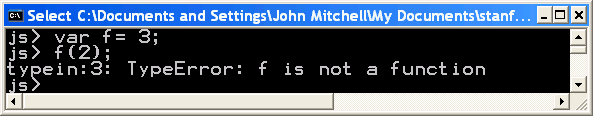 Expressiveness
In JavaScript, we can write a function like
function f(x) { return x < 10 ? x : x(); }
Some uses will produce type error, some will not.
Static typing always conservative 
if  (big-hairy-boolean-expression) 
       then  f(5);
       else  f(15);
Cannot decide at compile time if run-time error will occur!
Relative Type-Safety of Languages
Not safe: BCPL family, including C and C++
Casts,  pointer arithmetic
Almost safe: Algol family, Pascal, Ada. 
Dangling pointers. 
Allocate a pointer p to an integer, deallocate the memory referenced by p, then later use the value pointed to by p. 
No language with explicit deallocation of memory is fully type-safe.
Safe: Lisp, Smalltalk, ML, Haskell, Java, JavaScript
Dynamically typed: Lisp, Smalltalk, JavaScript
Statically typed: ML, Haskell, Java
Type Checking vs.Type Inference
Standard type checking:
      int f(int x) { return x+1; };
   int g(int y) { return f(y+1)*2; };
Examine body of each function.                            Use declared types to check agreement.
Type inference:
   int f(int x) { return x+1; };
   int g(int y) { return f(y+1)*2;};
Examine code without type information. Infer the most general types that could have been declared.
ML and Haskell are designed to make type inference feasible.
Why study type inference?
Types and type checking
Improved steadily since Algol 60
Eliminated sources of unsoundness.
Become substantially more expressive.
Important for modularity, reliability and compilation
Type inference
Reduces syntactic overhead of expressive types
Guaranteed to produce most general type.
Widely regarded as important language innovation
Illustrative example of a flow-insensitive static analysis algorithm
History
Original type inference algorithm was invented by Haskell Curry and Robert Feys for the simply typed lambda calculus in 1958.
In 1969, Hindley extended the algorithm to a richer language and proved it always produced the most general type. 
In 1978, Milner independently developed equivalent algorithm, called algorithm W, during his work designing ML.
In 1982, Damas proved the algorithm was complete.
Already used in many languages: ML, Ada, Haskell, C# 3.0, F#, Visual Basic .Net 9.0, and soon in: Fortress, Perl 6, C++0x
We’ll use ML to explain the algorithm because it is the original language to use the feature and is the simplest place to start.
ML Type Inference
Example
- fun f(x) = 2 + x;
> val it = fn : int  int
What is the type of f?
+ has two types: int   int   int,                                   		      real  real  real
2 has only one type: int
This implies + : int  int  int 
From context, we need x:int
Therefore f(x) = 2+x has type int  int

Overloaded + is unusual. Most ML symbols have unique type. 
In many cases, unique type may be polymorphic.
tint
= intint

int    (t = int)
@
Assign types to leaves
@
intint
Propagate to internal nodes and generate constraints
x
: t
+
2
: int
int  int  int 
real  real  real
Solve by substitution
Systematic Presentation
Example
-fun f(x) = 2+x;
>val it = fn:int  int
What is the type of f?
Graph for \x ->((plus 2) x)
Application
Apply function f to argument x: f(x)
Because f is being applied, its type  (s in figure) must be a function type:  domain  range.
Domain of f must be type of argument x (d in figure). 
Range of f must be result type of expression (r in figure).
Solving, we get: s = d  r.
: r
(s = domain  range)
@
(domain = d)
f
x
: s
: d
(range = r)
Abstraction
Function expression: \x -> e
Type of lambda abstraction (s in figure) must be a function type: domain  range.
Domain is type of abstracted variable x (d in figure).
Range is type of function body e (r in figure).
Solving, we get : s = d  r.
(s = domain  range)
: s

(domain = d)
e
: r
x
: d
(range = r)

@
g
2
Types with Type Variables
Example
-fun f(g) = g(2);
>val it = fn : (int  t)  t
What is the type of f?
Graph for \g  (g 2)
Assign types to leaves
Propagate to internal nodes and generate constraints
st
= (intt)t
t    (s = intt)
: s
Solve by substitution
: int
Use of Polymorphic Function
Function
-fun f(g) = g(2);
>val it = fn:(int  t)  t
Possible applications
-fun add(x) = 2+x;
>val it = fn:int  int
-f(add);
>val it = 4 : int
-fun isEven(x) = ...;
>val it = fn:int  bool
-f(isEven);
>val it = true : bool
Recognizing Type Errors
Function
-fun f(g) = g(2);
>val it = fn:(int  t)  t
Incorrect use
-fun not(x) = if x then false else true;
>val it = fn : bool  bool
-f(not);
Error: operator and operand don't agree
  operator domain: int -> 'Z
  operand:         bool -> bool
Type error: cannot make bool  bool = int  t
s*tv
= (vv)*vv

Assign types to leaves
v     (s = uv)
@
Propagate to internal nodes and generate constraints
: s
u   (s = tu)
g
@
: s
g
: t
x
Solve by substitution
Another Type Inference Example
Function Definition
-fun f(g,x) = g(g(x));
>val it = fn:(t  t)*t  t
Type Inference
Graph for g,x. g(g x)
Polymorphic Datatypes
Datatype with type variable
- datatype ‘a list = nil | cons of ‘a *(‘a list)
> nil  : ‘a list 
> cons : ‘a *(‘a list)  ‘a list

 Polymorphic function
- fun length nil = 0
    | length (cons(x,rest)) = 1 + length(rest)
> length : ‘a list  int
Type inference 
Infer separate type for each clause
Combine by making two types equal (if necessary)
’a is syntax for “type variable a”
Type Inference with Recursion
length(cons(x,rest)) = 1 + length(rest)

: p  (p = v  w, p = t)
(‘a* ‘a list  ‘a list =                         s * u  v)
: w  (int int = r  w)
@
@
: v
@
: r  (t = u  r)
@
: s * u
: int  int
cons
: ‘a * ‘a list      ‘a list
rest
: u
length
+
1
: t
: int
x
: s
Type Inference with Recursion
length(cons(x,rest)) = 1 + length(rest)

Collected Constraints:
: p
p = t
p = v  w
int int = r  w
t = u  r
‘a* ‘a list  ‘a list =                         s * u  v
@
@
: w
@
@
: v
cons
: r
: ‘a * ‘a list      ‘a list
: s * u
: int  int
rest
length
+
1
: t
: u
x
: int
: s
Type Inference with Recursion
length(cons(x,rest)) = 1 + length(rest)

Collected Constraints:
: p
p = t
p = v  w
int int = r  w
t = u  r
‘a = s
‘a list = u
‘a list = v
@
@
: w
@
@
: v
cons
: r
: ‘a * ‘a list      ‘a list
: s * u
: int  int
rest
length
+
1
: t
: u
x
: int
: s
Type Inference with Recursion
length(cons(x,rest)) = 1 + length(rest)

Collected Constraints:
: p
p = t
p = ‘a list  w
int int = r  w
t = ‘a list  r
@
@
: w
@
@
: v
cons
: r
: ‘a * ‘a list      ‘a list
: s * u
: int  int
rest
length
+
1
: t
: u
x
: int
: s
Type Inference with Recursion
length(cons(x,rest)) = 1 + length(rest)

Collected Constraints:
: p
p = t
p = ‘a list  int
t = ‘a list  int
@
@
: w
@
@
: v
cons
: r
: ‘a * ‘a list      ‘a list
: s * u
: int  int
rest
length
+
1
: t
: u
x
: int
Result:
: s
p = ‘a list  int
Multiple Clauses
Function with multiple clauses
- fun append(nil,l) = l
    | append(x::xs,l) = x :: append(xs,l)
> append: ‘a list * ‘a list  int
Infer type of each branch
First branch:     				   append :‘a list *‘b  ‘b
First branch: 				  append :‘a list *‘b  ‘a list
Combine by equating types of two branches:                	append :‘a list *‘a list  ‘a list
Most General Type
Type inference is guaranteed to produce the most general type:
- fun map(f,nil) = nil
    | map(f, x::xs) = f(x) :: (map(f,xs))
> map:('a  'b) * 'a list   'b list
Function has many other, less general types:
map:('a    int) * 'a list     int list
map:(bool  'b)  * bool list   'b list
map:(char  int) * char list   int list
Less general types are all instances of most general type, also called the principal type.
Type Inference Algorithm
When the Hindley/Milner type inference algorithm was developed, its complexity was unknown.
In 1989, Mairson proved that the problem was exponential-time complete.
Tractable in practice though…
Information from Type Inference
Consider this function…
  fun reverse (nil) = nil
   | reverse (x::xs) = reverse(xs);
… and its most general type:
   reverse : ‘a list  ‘b list
What does this type mean? 
   Reversing a list does not change its type, so there must be an error in the definition of reverse!
See Koenig paper on “Reading” page of CS242 site
Type Inference: Key Points
Type inference computes the types of expressions
Does not require type declarations for variables
Finds the most general type by solving constraints
Leads to polymorphism
Sometimes better error detection than type checking
Type may indicate a programming error even if no type error.
Some costs
More difficult to identify program line that causes error
ML requires different syntax for integer 3, real 3.0.
Natural implementation requires uniform representation sizes.
Complications regarding assignment took years to work out.
Idea can be applied to other program properties
Discover properties of program using same kind of analysis
Haskell Type Inference
Haskell also uses Hindley Milner type inference.
Haskell uses type classes to support user-defined overloading, so the inference algorithm is more complicated.
ML restricts the language to ensure that no annotations are required, ever.
Haskell provides various features like polymorphic recursion for which types cannot be inferred and so the user must provide annotations.
Parametric Polymorphism: ML vs C++
ML polymorphic function
Declarations require no type information.
Type inference uses type variables to type expressions.
Type inference substitutes for variables as needed to instantiate polymorphic code.
C++ function template
Programmer must declare the argument and result types of functions.
Programmers must use explicit type parameters to express polymorphism.
Function application: type checker does instantiation.
ML also has module system with explicit type parameters
Example: Swap Two Values
ML
fun swap(x,y) = 
 let val z = !x in x := !y; y := z end;
 val swap = fn : 'a ref * 'a ref -> unit

C++
template <typename T>
void swap(T& x, T& y){
      T tmp = x;  x=y;  y=tmp;
}
Declarations look similar, but compiled very differently
Implementation
ML
Swap is compiled into one function
Typechecker determines how function can be used
C++
Swap is compiled into linkable format
Linker duplicates code for each type of use
Why the difference?
ML ref cell is passed by pointer. The local x is a pointer to value on heap, so its size is constant.
C++ arguments passed by reference (pointer), but local x is on the stack, so its size depends on the type.
Another Example
C++ polymorphic sort function
template <typename T>
void sort( int count, T * A[count ] ) {
	for (int i=0; i<count-1; i++)
		   for (int j=i+1; j<count-1; j++)
			if (A[j] < A[i]) swap(A[i],A[j]);
}
What parts of code depend on the type?
Indexing into array
Meaning and implementation of <
Polymorphism vs Overloading
Parametric polymorphism
Single algorithm may be given many types
Type variable may be replaced by any  type
if f:tt then f:intint, f:boolbool, ...   
Overloading
A single symbol may refer to more than one algorithm
Each algorithm may have different type
Choice of algorithm determined by type context
Types of symbol may be arbitrarily different
+ has types  int*intint, real*realreal, no others
ML Overloading
Some predefined operators are overloaded
User-defined functions must have unique type
- fun plus(x,y) = x+y;
This is compiled to int or real function, not both
Why is a unique type needed?
Need to compile code, so need to know which +
Efficiency of type inference
Aside: General overloading is NP-complete
Two types, true and false
Overloaded functions
 	and : {true*truetrue, false*truefalse, …}
Summary
Types are important in modern languages
Program organization and documentation
Prevent program errors
Provide important information to compiler
Type inference
Determine best type for an expression, based on known information about symbols in the expression
Polymorphism
Single algorithm (function) can have many types
Overloading
One symbol with multiple meanings, resolved at compile time